Educare alla salute, una prerogativa del professionista sanitario
Educazione terapeutica


        contenuti complessi
       si rivolge al paziente e      ai familiari
prevenzione secondaria e terziaria
Educazione alla salute

                      
     contenuti semplici
 si rivolge alla popolazione
prevenzione primaria
VS
Educare alla salute, una prerogativa del professionista sanitario
Qualche risultato

Singh A, Bassi S, Nazar GP, Saluja K, Park M, Kinra S, Arora M. Impact of school policies on non-communicable disease risk factors - a systematic review. BMC Public Health. 2017 Apr 4;17(1):292. 

Mühlig Y, Wabitsch M, Moss A, Hebebrand J. Weight loss in children and adolescents. Dtsch Arztebl Int. 2014 Nov 28;111(48):818-24. doi: 10.3238/arztebl.2014.0818. Review.

Comino EJ, Davies GP, Krastev Y, Haas M, Christl B, Furler J, Raymont A, Harris MF. A systematic review of interventions to enhance access to best practice primary health care for chronic disease management, prevention and episodic care. BMC Health Serv Res. 2012 Nov 21;12:415.      
                                         
       N'Goran AA, Pasquier J, Deruaz-Luyet A, Burnand B, Haller DM, Neuner-Jehle S, Zeller A, Streit S, Herzig L, Bodenmann P. Factors associated with health literacy in multimorbid patients in primary care: a cross-sectional study in Switzerland. BMJ Open. 2018 Feb 13;8(2)
    

                                        Pubmed search "Chronic Disease"[Mesh] AND "Health Education/statistics and numerical data"[Mesh] AND limit:5 years
      
        Molti studi segnalano infine, che l’educazione terapeutica è più efficace quando è assicurata da personale che ha ricevuto una formazione specifica.
Le fasi del processo educativo
Analisi dei bisogni – complessità sia per la definizione concettuale che per gli strumenti operativi
Progettazione – definizione di contenuti,metodologie e aspetti logistico organizzativi
Attuazione  - caratteristiche degli interventi in singolo, in partecipata, come addestramento o counseling
Valutazione – riguarda l’area di indagine, il gradimento e gli indicatori di risultato

Progettualità significa possedere un metodo la cui applicazione rigorosa garantisce l’efficacia dell’intervento
Analisi del bisogno educativo
Rappresenta il momento di rilevazione delle necessità educative e propedeutico alle successive fasi del processo

Domanda ed offerta devono essere congruenti

L’individuo deve essere il centro d’interesse di un processo complesso e multidimensionale e il risultato dell’analisi un lavoro di confronto e negoziazione continua, non solo per quanto riguarda le necessità ma anche per quanto riguarda lo sviluppo delle potenzialità: fiducia nelle proprie capacità, desiderio di recuperare l’autonomia, strategie di coping adeguate, nella direzione di una modifica del comportamento
Analisi del bisogno educativo
Tecniche di indagine 

   Singolo: 
                   osservazione partecipante
                   intervista
                   consultazioni con testimoni
                  

 Popolazione o gruppo:
                   questionario
                   focus group
Analisi del bisogno educativo
Osservazione partecipante 
Dati oggettivi  (pressione,peso, alimentazione)
Dati soggettivi (vissuti,emozioni, umore, convinzioni e credenze)
         In ogni caso esige il coinvolgimento diretto dell’operatore
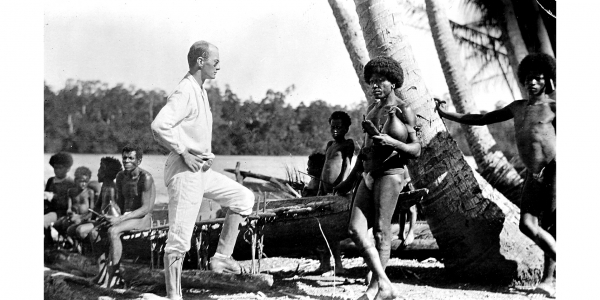 Malinowski (1922) inaugura quella che sarà chiamata “osservazione partecipante”, secondo la quale non va (solo) intrapreso lo studio di tutta la mitologia mondiale comparando le fonti, ma va analizzato un singolo popolo in mezzo al quale vivere mischiandosi come se se ne fosse un membro.
L’innovazione dell’antropologo polacco, teorizzata in Argonauti del Pacifico, è quella di entrare a far parte della quotidianità dei popoli studiati, di viverci insieme, di avere con essi una intimità diretta e quotidiana.

Come si direbbe oggi mettersi nei panni del nativo, afferrarne il punto di vista, il rapporto con la vita, per rendersi conto della sua visione del mondo”.

Salgado   Il sale della terra
Analisi del bisogno educativo
Osservazione partecipante
   Nell’osservazione partecipante l’operatore è lo strumento di ricerca, attraverso i suoi sensi, la sua cultura, i suoi valori e la sua capacità empatica.
    Trovano spazio pertanto, nella definizione del risultato due componenti fondamentali: 
                                                 
                                                      le proprie competenze
                                                    le reazioni emotive
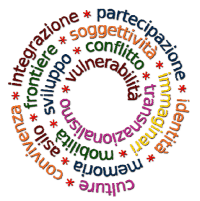 Analisi del bisogno educativo
Intervista
 Consente di accedere in maniera più diretta ed oggettiva al punto di vista dell’utente , 
        alle sue interpretazioni,percezioni e motivi delle sue azioni.
Aspetti tecnici da considerare in una intervista
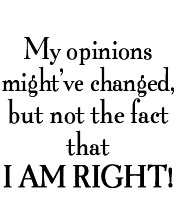 Fraseggio delle domande: indica i criteri di chiarezza
 e non ambiguità delle domande – identico significato
 per gli intervistati e per  l’intervistante.
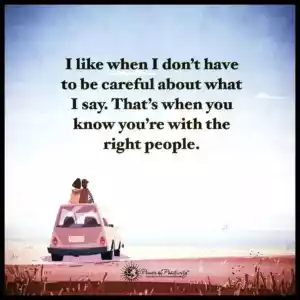 Domande suggestive o emotivamente cariche: sono quelle che 
rappresentano  delle tendenze consolidate dalla maggioranza della
popolazione o delle istituzioni (e alle quali rispondiamo per convenienza).
Grado di intrusività delle domande: che possono riguardare la privacy delle persone su argomenti strettamente personali e confidenziali(tipicamente le tre S: soldi sesso e salute), ma dipende dalla percezione individuale,dalla cultura e dal momento in cui viene posta la domanda.
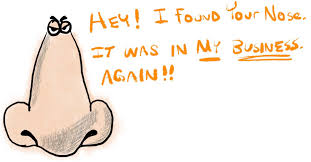 Analisi del bisogno educativo
Consultazioni con testimoni qualificati
Caratteristiche del testimone

- Posizione di rappresentanza all’interno del gruppo
- Conoscenza dell’argomento trattato
- Disponibilità a collaborare
- Imparzialità di giudizio
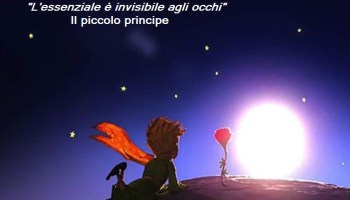 Analisi del bisogno educativo
Questionario

Caratteristiche:   rapidità di utilizzo - ampio campione -richiede poche risorse

Elementi essenziali per l’attendibilità delle informazioni sono
Il contesto di riferimento
Le aspettative e il comportamento del ricercatore
La desiderabilità sociale delle risposte
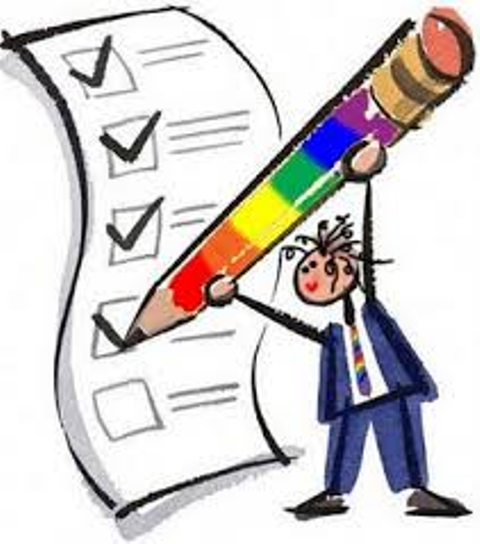 Criteri per la formulazione del questionario

   Istruzioni (anche relativamente alla privacy e all’utilizzo delle risposte)

  Struttura grafica, organizzazione ed essenzialità delle domande (criterio   logico, argomenti omogenei, con risposta unica non ambigua,linguaggio chiaro e semplice)
Analisi del bisogno educativo
Focus group
      Caratteristiche: confronto – approfondimento autentico – risoluzione dei conflitti

Quando utilizzarlo: quando è necessario ottenere informazioni da persone esperte e coinvolte nei processi (es.  consensus conference)– oppure per analizzare le loro dinamiche interne e le loro logiche di lavoro

Quando non utilizzarlo: situazioni conflittuali non risolte o di difficile risoluzione se non gestite da una terza parte – in caso di forti disparità di ruolo o potere o in situazioni colpevolizzanti – se il tema riguarda aspetti troppo personali o privati.
       http://www.salute.gov.it/imgs/C_17_pubblicazioni_583_allegato.pdf
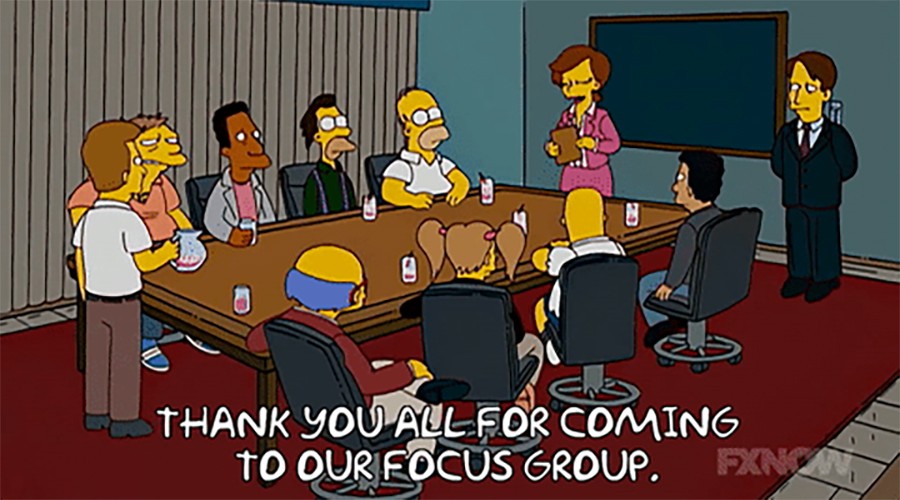